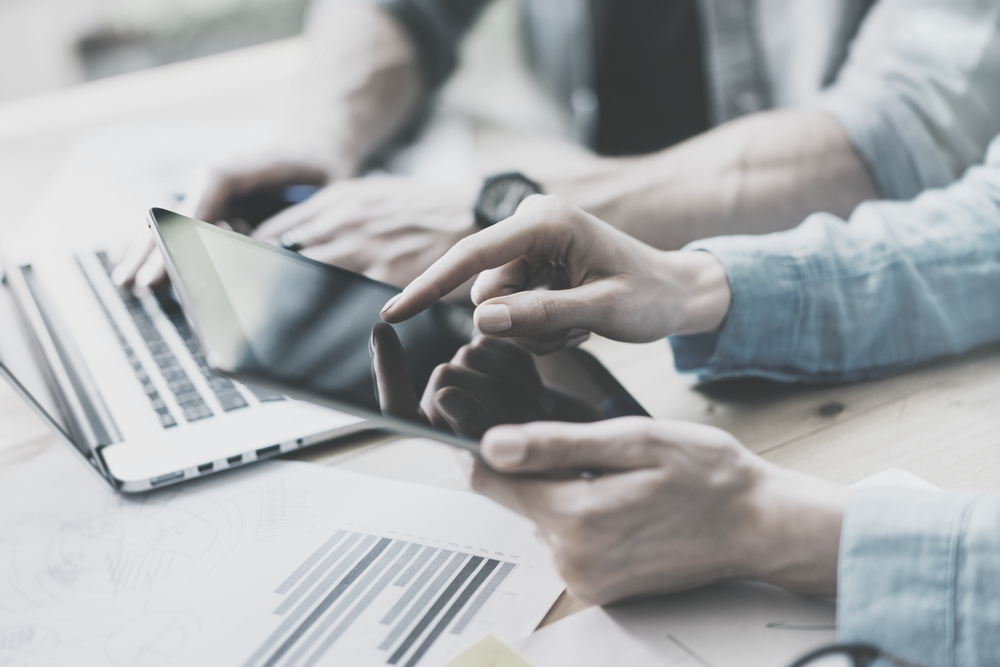 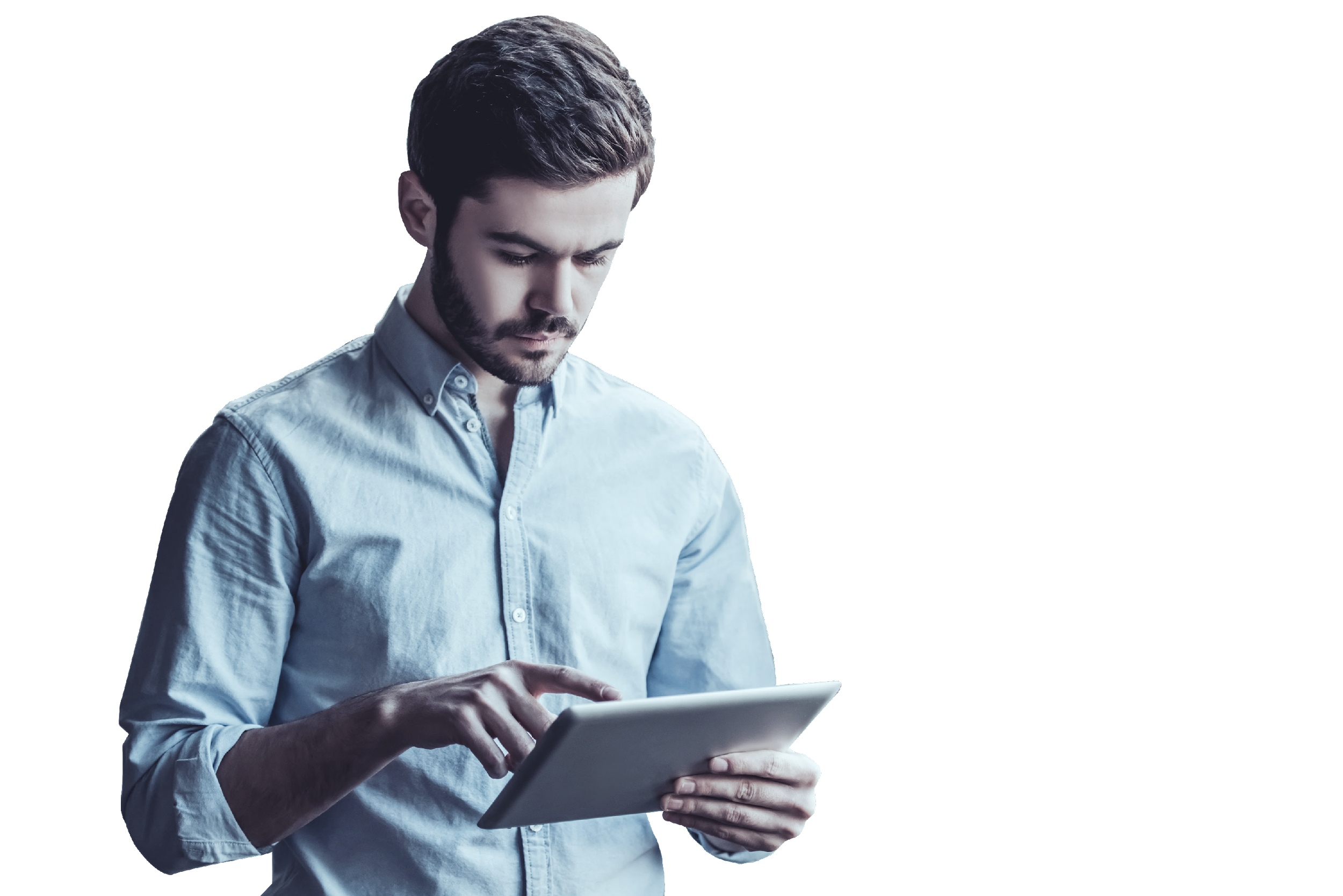 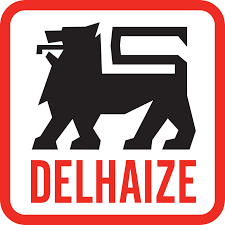 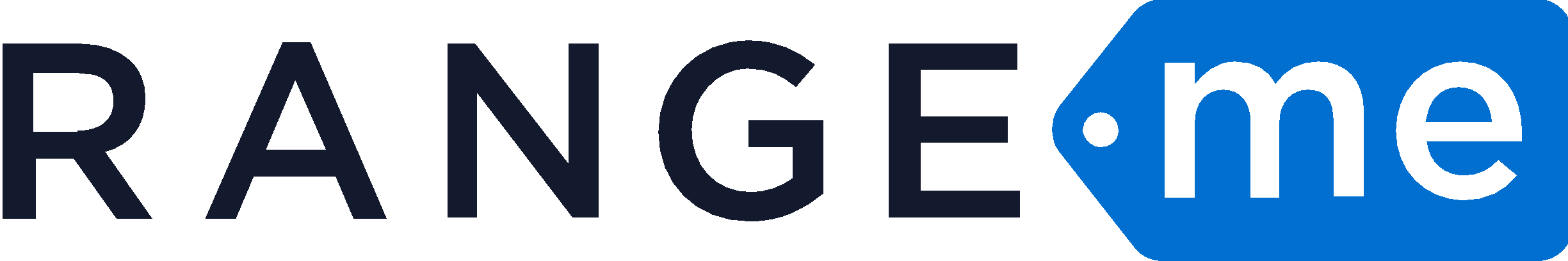 The Evolution of Retail Sourcing: Leveraging Innovative Solutions for Competitive Advantage
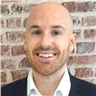 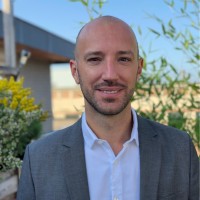 Clayton Kilkenny
Retail DirectorRangeMe Europe
Antoine Walravens
Director Merchandising, Space & Assortment Strategy Ahold Delhaize
[Speaker Notes: Short intro speakers.]
Introduction RangeMe
Inspiring retail to discover what’s next…

RangeMe is the leading product discovery and sourcing platform where retailers discover, connect, and grow their business.

Buyers and sellers connect directly on RangeMe to start conversations, request samples, and discuss next steps.
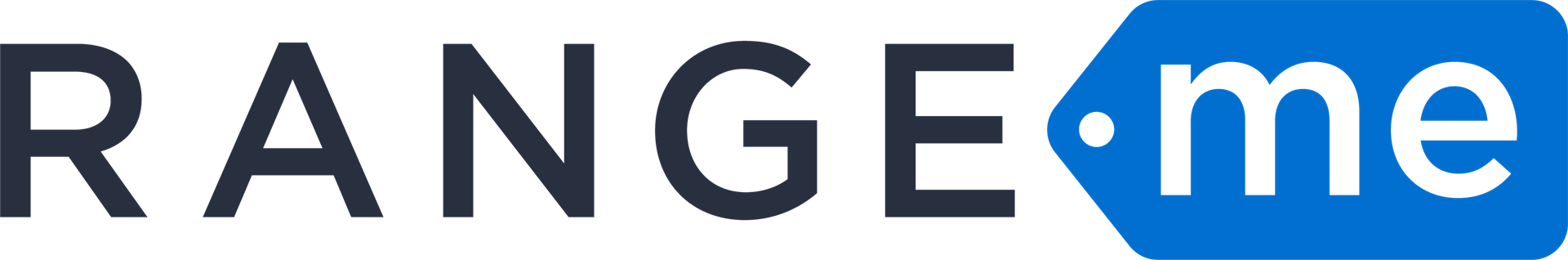 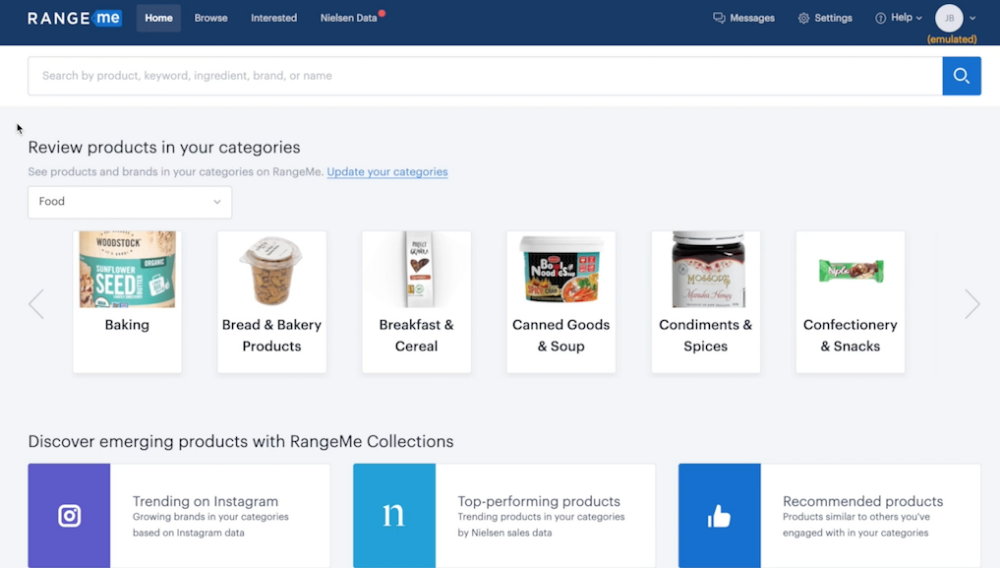 2
www.rangeme.com
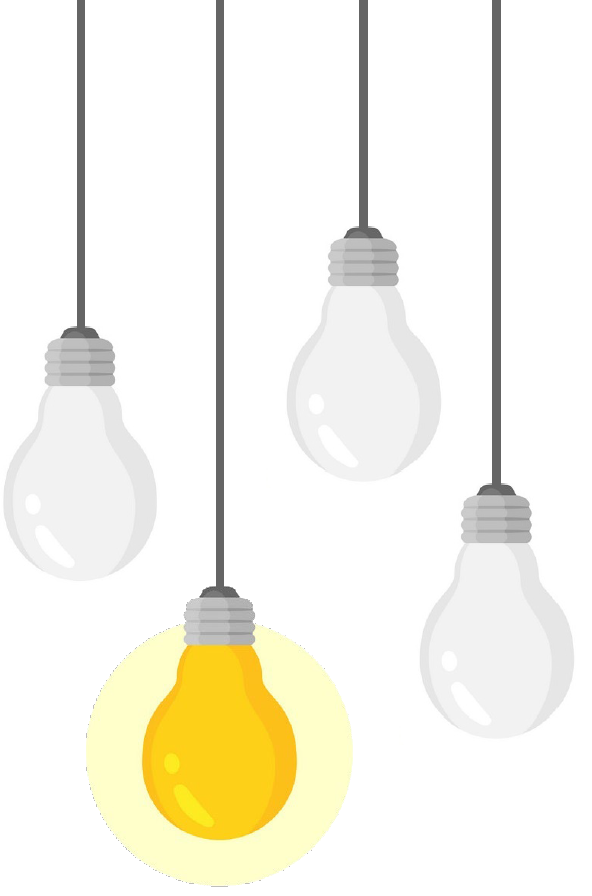 Agenda
Introduction

Traditional sourcing

Digital sourcing
Business cases
Closing remarks
3
www.rangeme.com
1. Traditional sourcing
4
www.rangeme.com
Fragmented, outdated, and inefficient processes
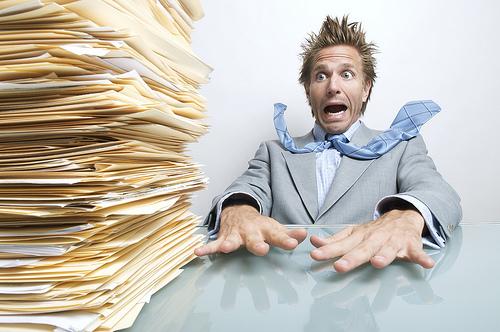 Phone
Search
Forms
Email
Trade shows
Store tour
Social
Sell sheet
Distributors
Brokers
5
www.rangeme.com
[Speaker Notes: Downsides of traditional sourcing:
Many disparate channels, hard to aggregate data.
Difficult to share data/findings with colleagues.
Loss of knowledge/info in case of job rotations.]
Delhaize’s experience with traditional sourcing
20.000
5.000
827
1.800
827 stores
4 store formats
SM-AD-Proxy-Shop & Go
E-Commerce
~5.000 emails/year
Email, pdf, pwp,…
~20.000 references
Several brands
~1.800 new products/year
Exclusivity & Innovation
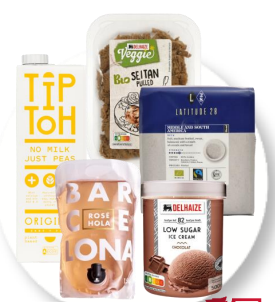 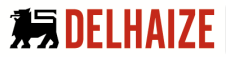 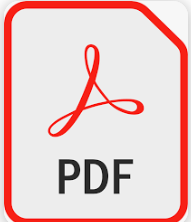 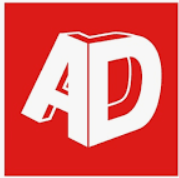 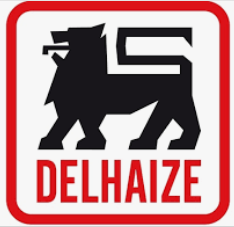 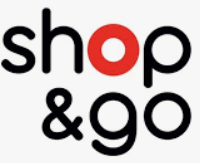 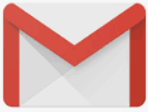 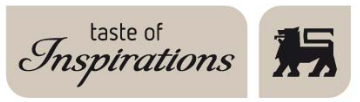 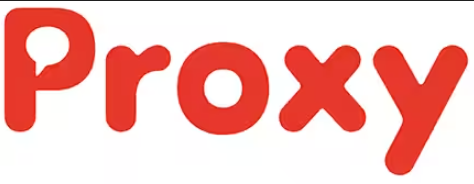 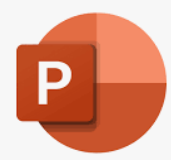 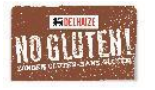 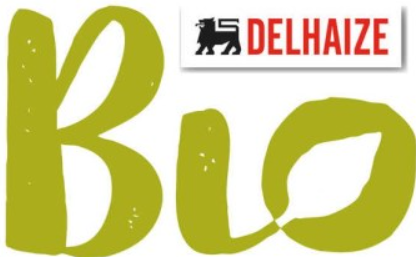 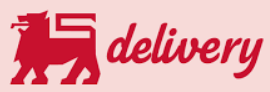 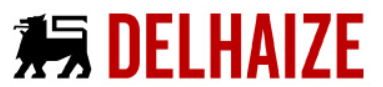 6
www.rangeme.com
2. Digital sourcing
7
www.rangeme.com
Delhaize’s needs and objectives around digital sourcing
Delhaize Sourcing strategy:
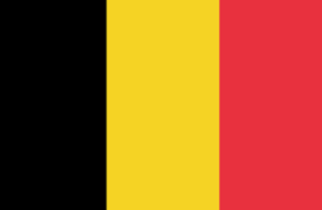 Local sourcing
Digital Sourcing
“RangeMe”
Category/sourcing Managers
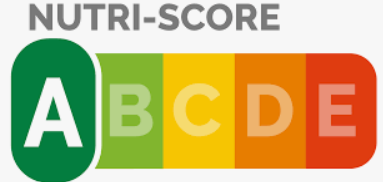 Healthy products via Nutriscore
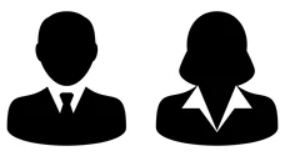 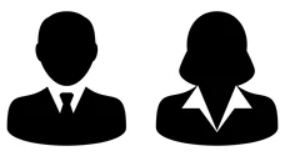 Harmonization between country
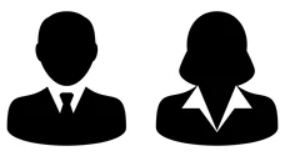 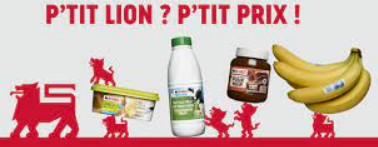 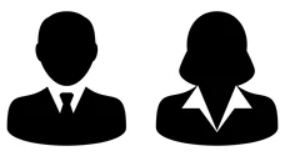 Affordability for our customers
Targeted suppliers' approach
Specify our needs
Standardization of requests
Central platform
Reach directly the right contact
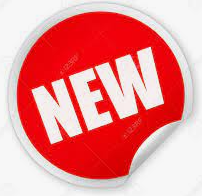 Innovation/Exclusivity
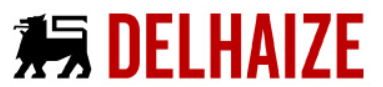 8
www.rangeme.com
RangeMe - retail sourcing platform for consumer products
FMCG ProductSourcing
Trending Products
High Tech& Touch
Zero cost
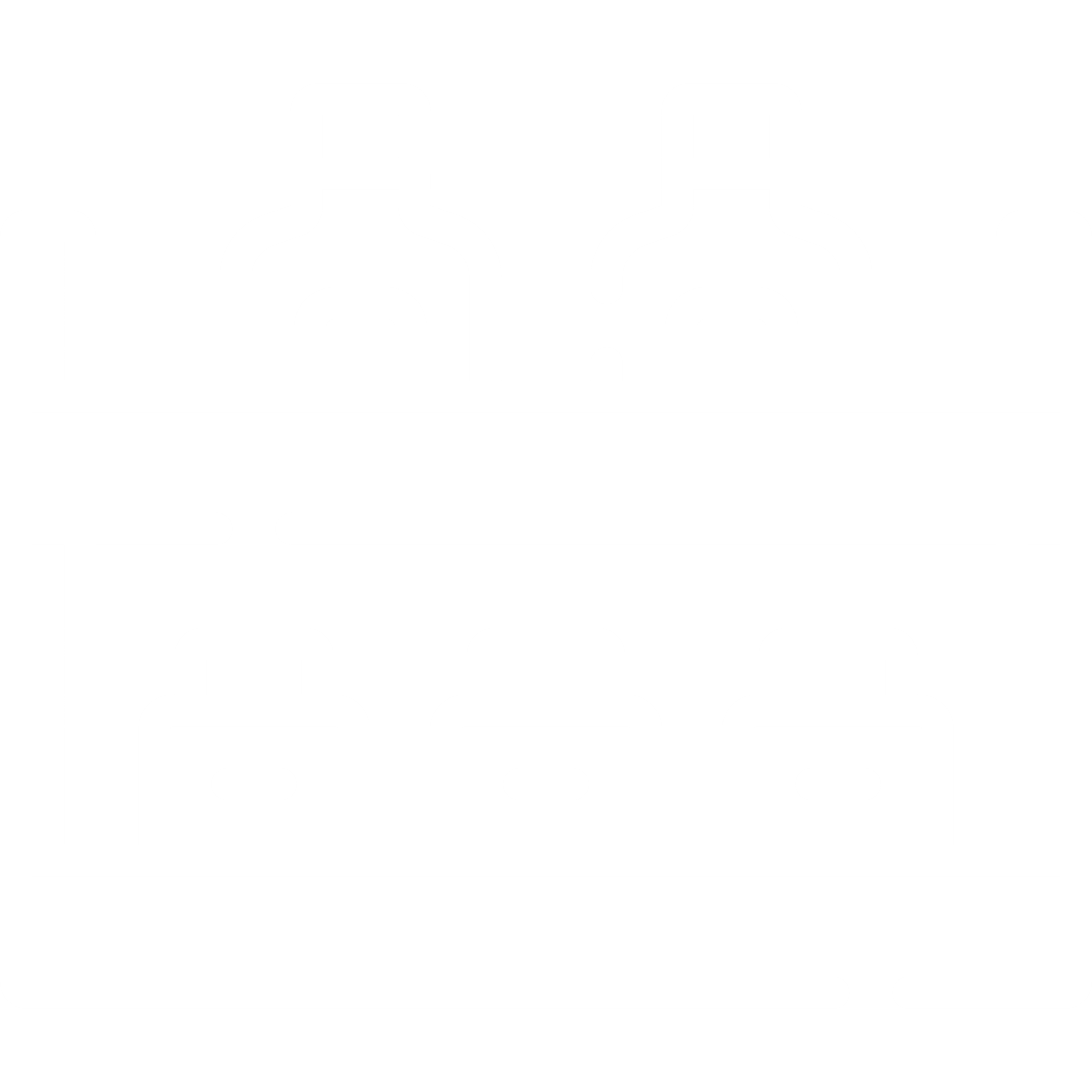 Team of 300 professionals 
USA, CAN, UK, EU, AUS and NZ
Over 210.000 active consumer product companies with2 Million SKUs in Food, Beverage, Healthcare, Beauty, Petcare and Household items.
Highly effective in sourcing trending categories:
Private Label  
Localization
Natural & Wellness
Sustainable packaging
Hygienic packaging
Environmentally friendly
Supplier Diversity
Ecomm
Award winning technology
White-glove service running category specific campaigns to meet business objectives
Free forRetail Partners
9
www.rangeme.com
[Speaker Notes: Advantages of digital sourcing:
Funneling all new sourcing information to one place.
Supplier submissions an be shared.
Info can be retained in case of job rotations.
Information is actionable via simple communication tools.]
3. Business cases
10
www.rangeme.com
Examples RangeMe retail partnerships
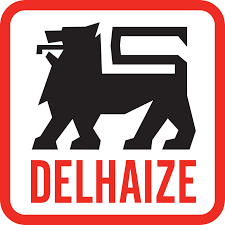 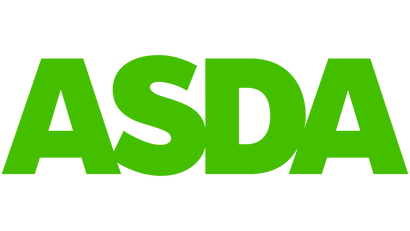 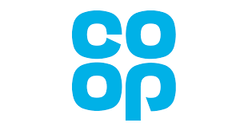 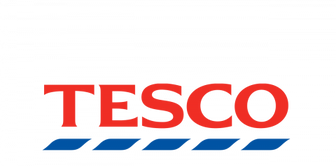 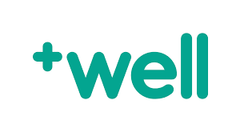 European Retail 
Partners
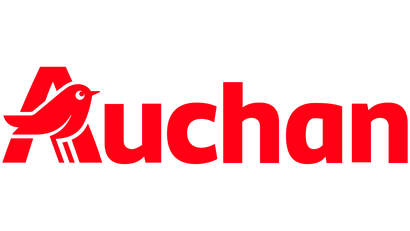 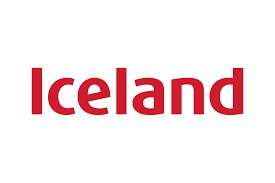 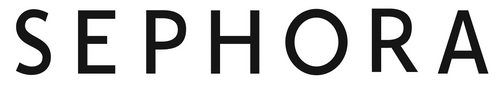 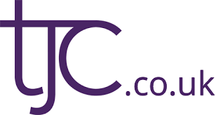 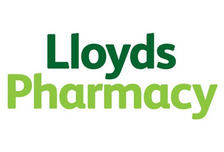 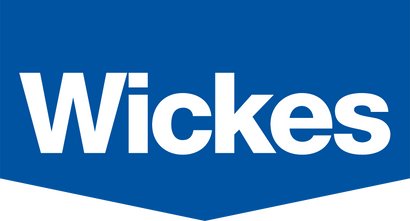 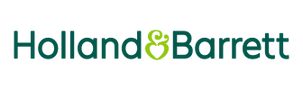 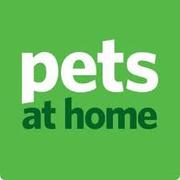 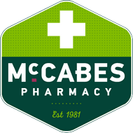 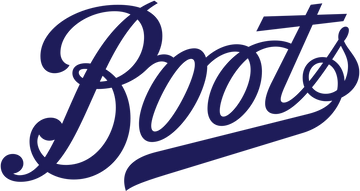 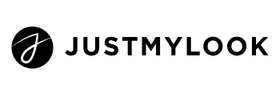 11
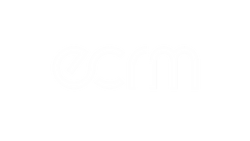 www.rangeme.com
Supplier Submission Management on Delhaize’s website …
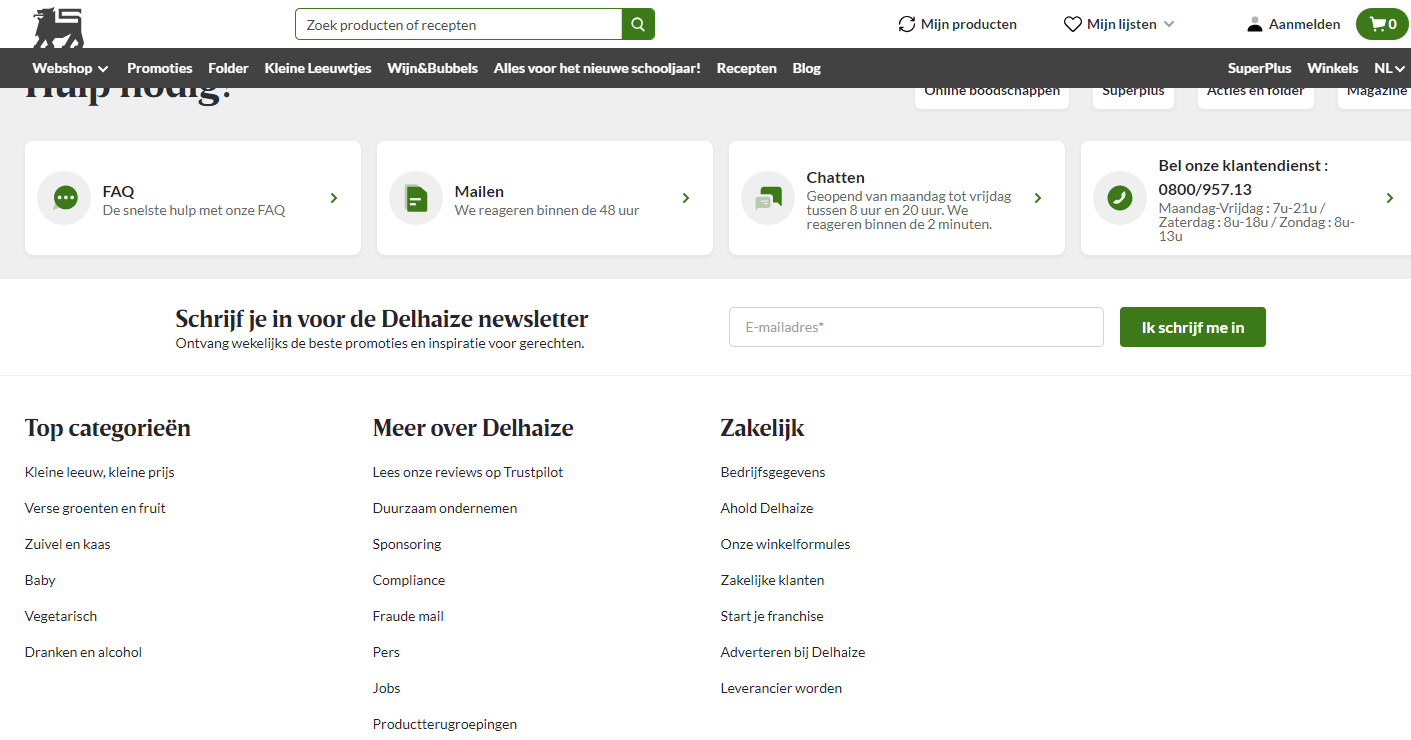 12
www.rangeme.com
… carries prospecting suppliers to a customizedlanding page
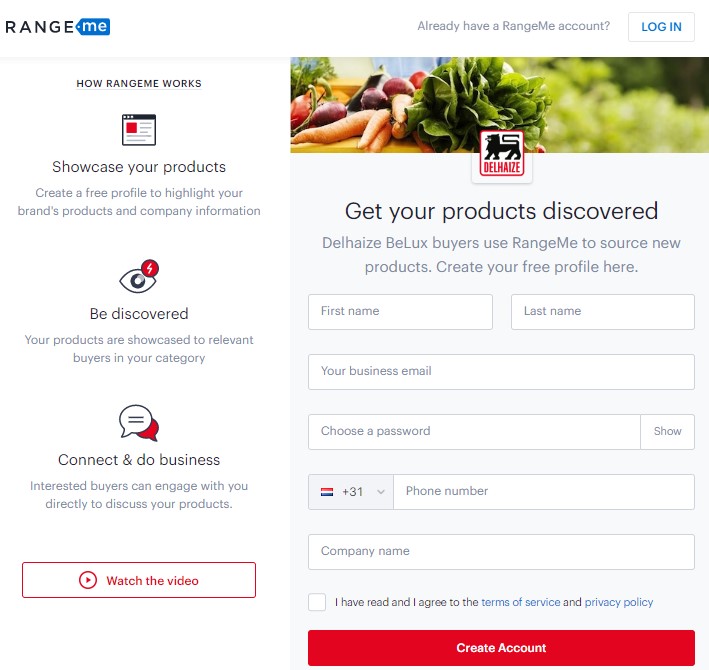 13
www.rangeme.com
[Speaker Notes: Audrey]
Delhaize’s expectations and experiences around RangeMe
Time efficiency for category manager
One channel of communicaton
Speed up innovation & reduce time to market
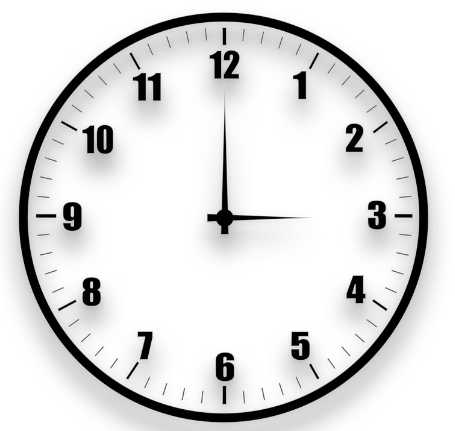 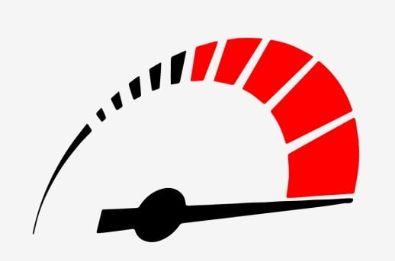 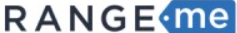 New way of working since July:

47 new suppliers' requests received
532 new products submitted
3 rounds of training
Press/Media communication
Redirection on webpage
Win-Win
Suppliers-Retailers
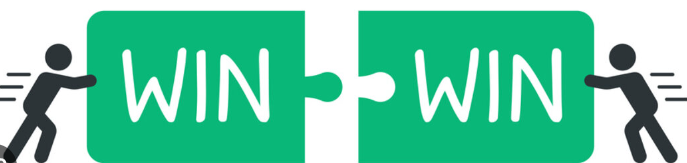 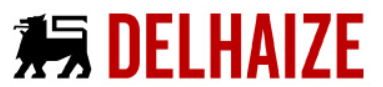 14
www.rangeme.com
Co-op’s small supplier support scheme
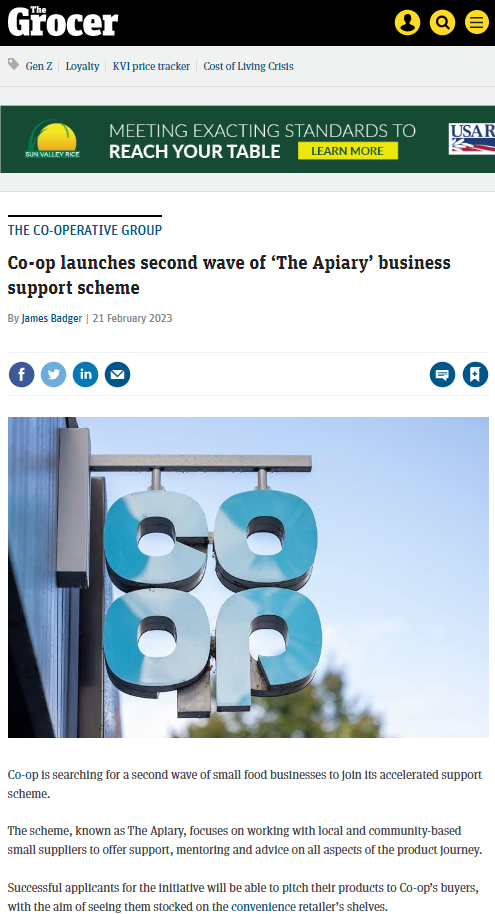 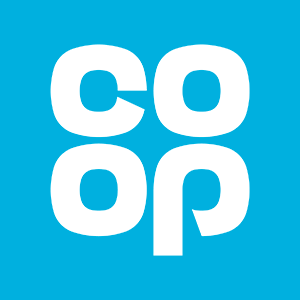 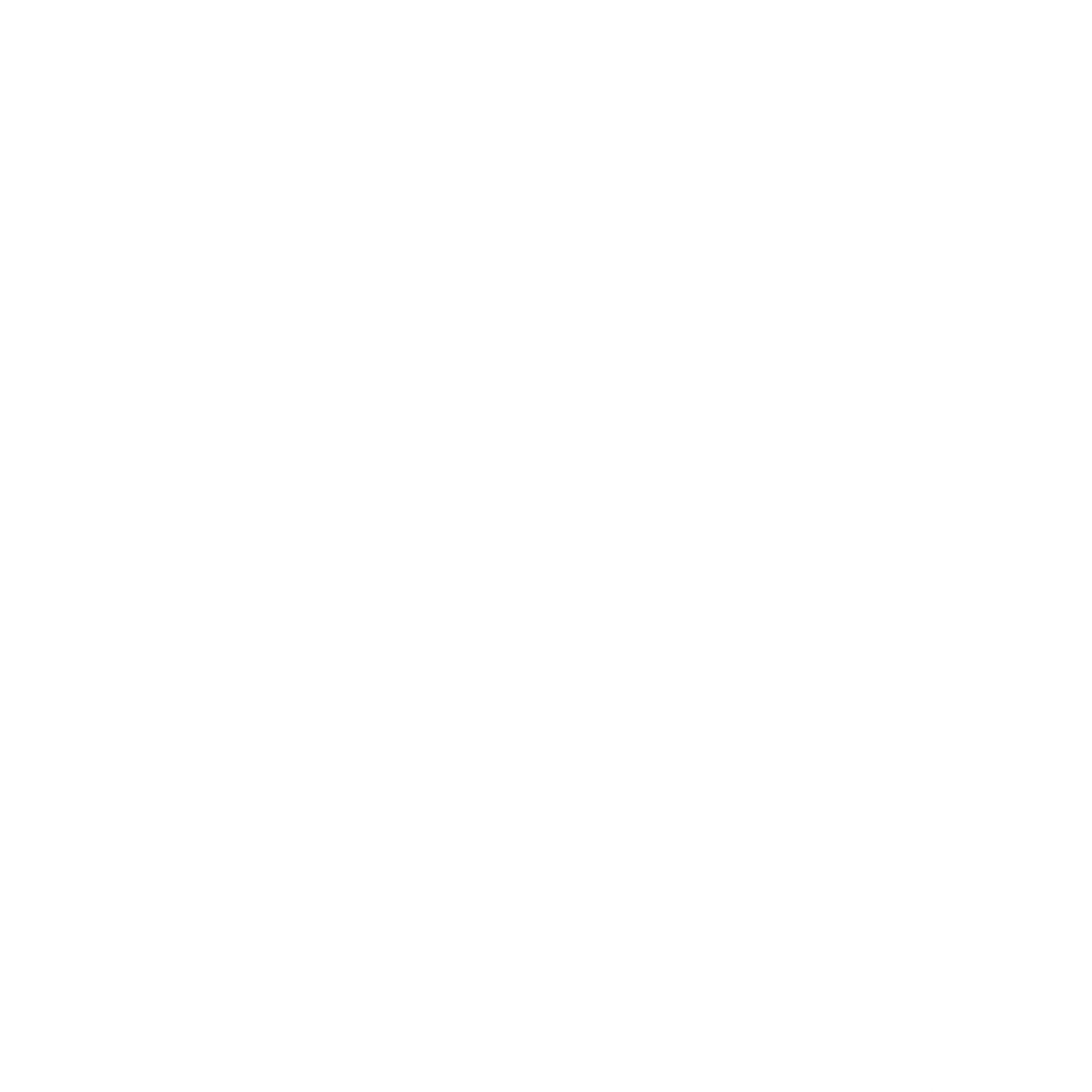 451 Supplier Entries
Co-op Apiary Programme
30 Suppliers invited to first round
The scheme, known as The Apiary, focuses on working with local and community-based small suppliers to offer support, mentoring and advice on all aspects of the product journey.

Successful applicants for the initiative will be able to pitch their products to Co-op’s buyers, with the aim of seeing them stocked on the convenience retailer’s shelves.
18 Suppliers shortlisted to second round
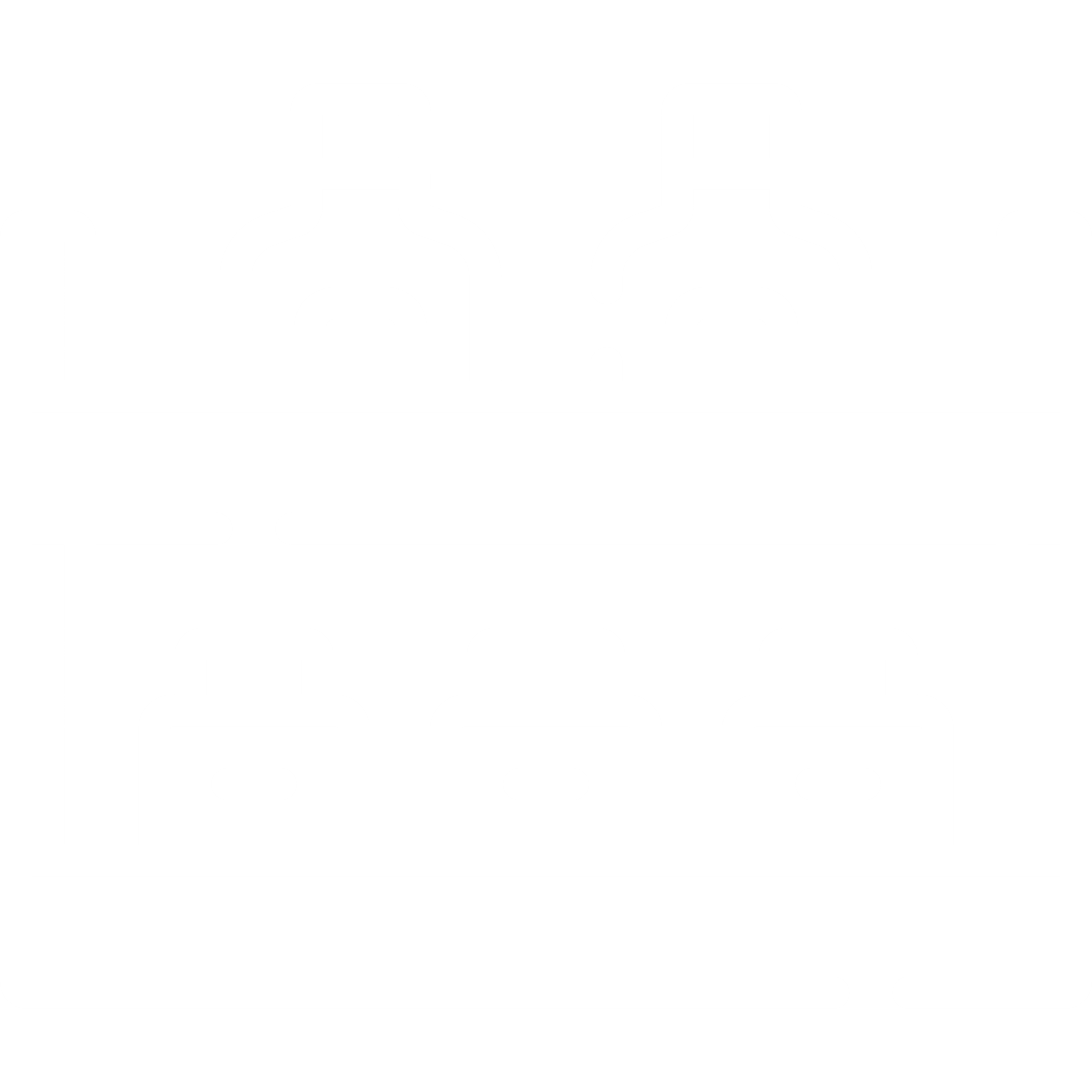 “This is an exciting time for our Apiary programme – the search is now on for the next group of businesses to join our accelerator scheme in 2023,” Co-op Head of Category Rebecca Oliver-Mooney
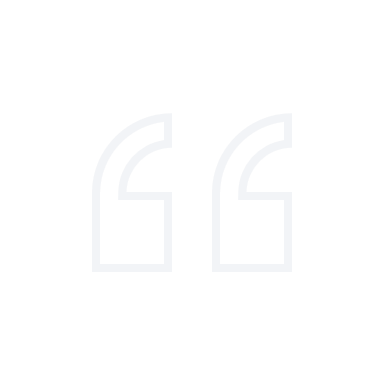 15
www.rangeme.com
[Speaker Notes: 8 made it to shelf.]
Belgian trade organizations taking the lead in …
Joining forces with Belgian trade organisations to expose Belgian businesses to international opportunities through RangeMe
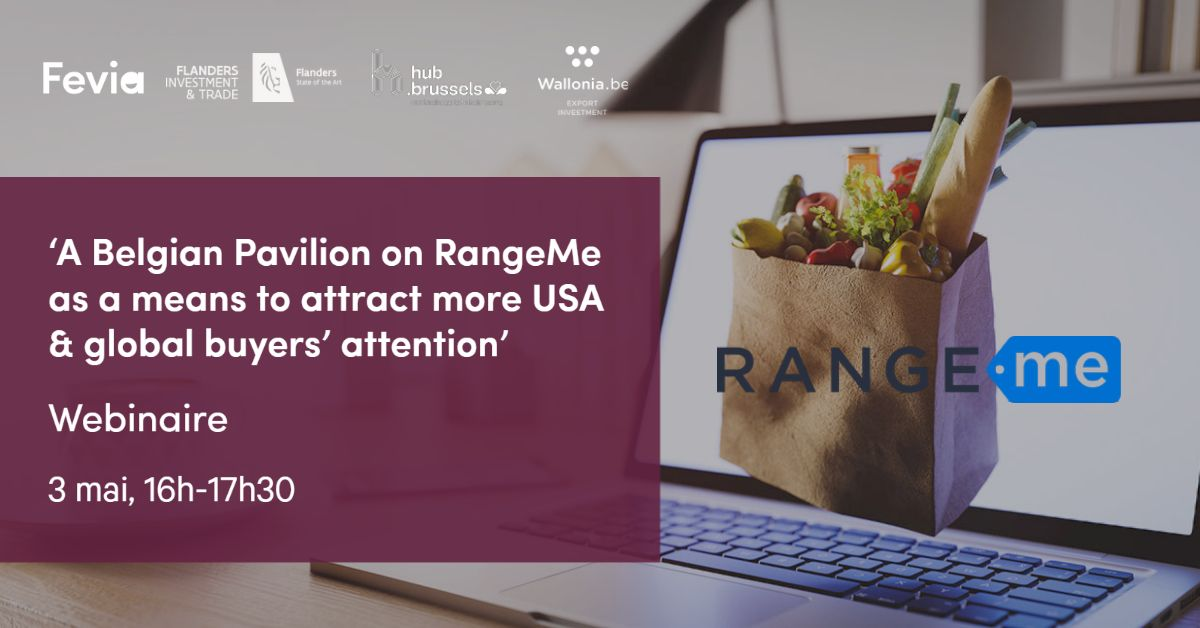 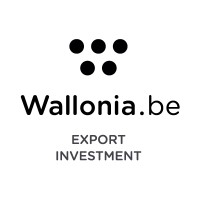 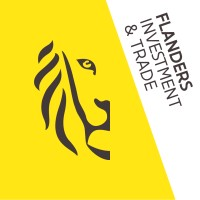 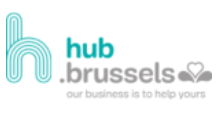 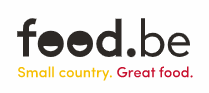 16
www.rangeme.com
[Speaker Notes: Trade organization: FEVIA, AWEX, HUB Brussels, FIT/Flanders Investment & Trade.]
… coordinating a Belgian Pavilion for their members
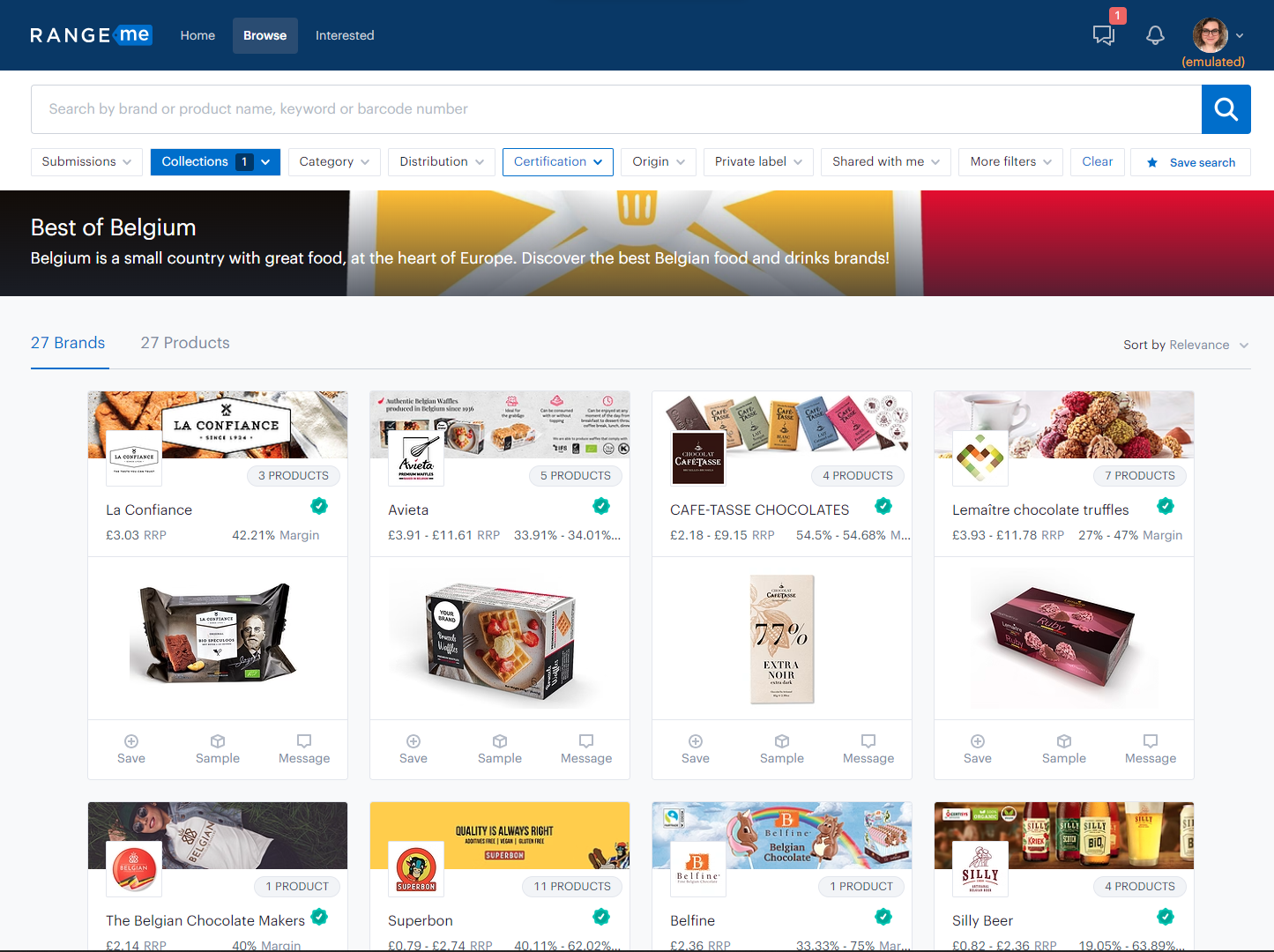 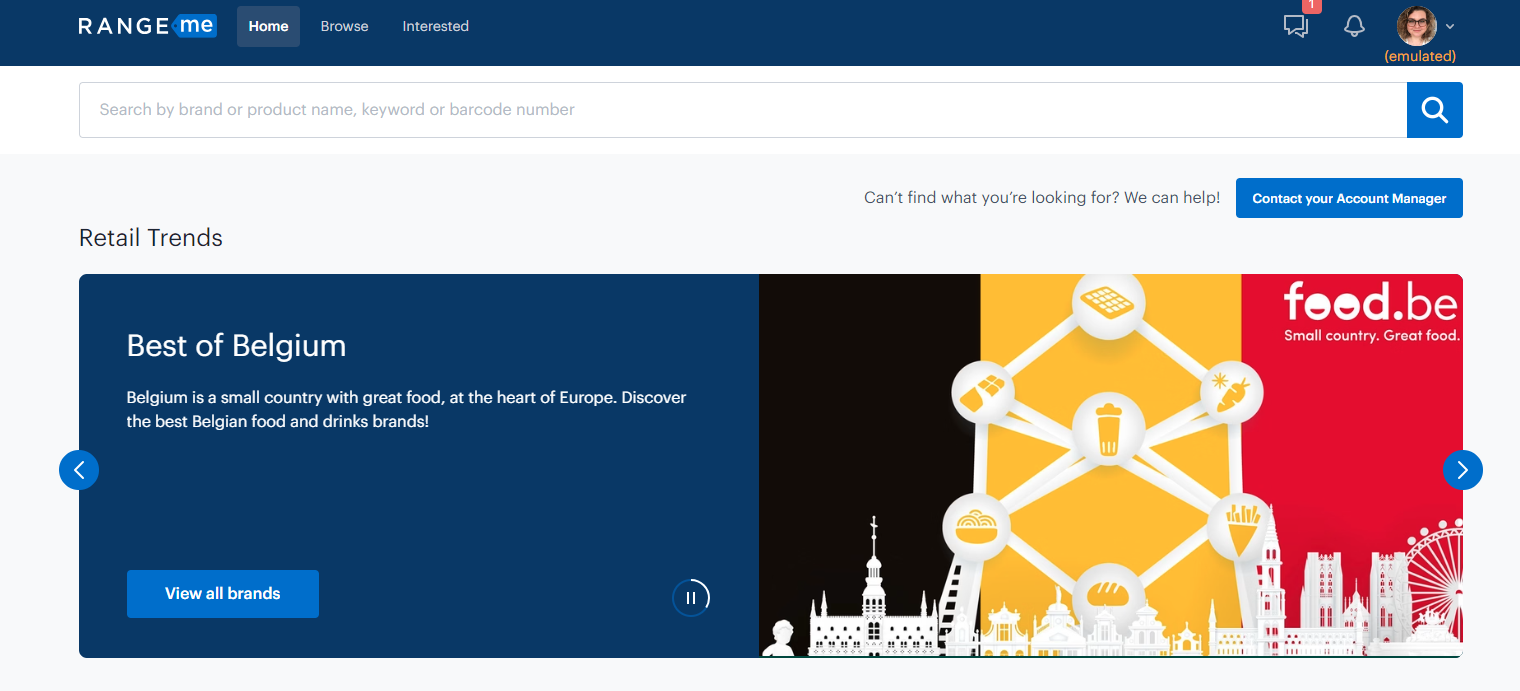 17
www.rangeme.com
4. Closing remarks
18
www.rangeme.com
Closing remarks
Cost effective way of scaling up digital approach to sourcing/selling.

Network effect of all industry players working with one platform – win/win for buyers and suppliers.

Digital tools and solutions a valuable addition to the traditional sourcing/selling methods.
19
www.rangeme.com
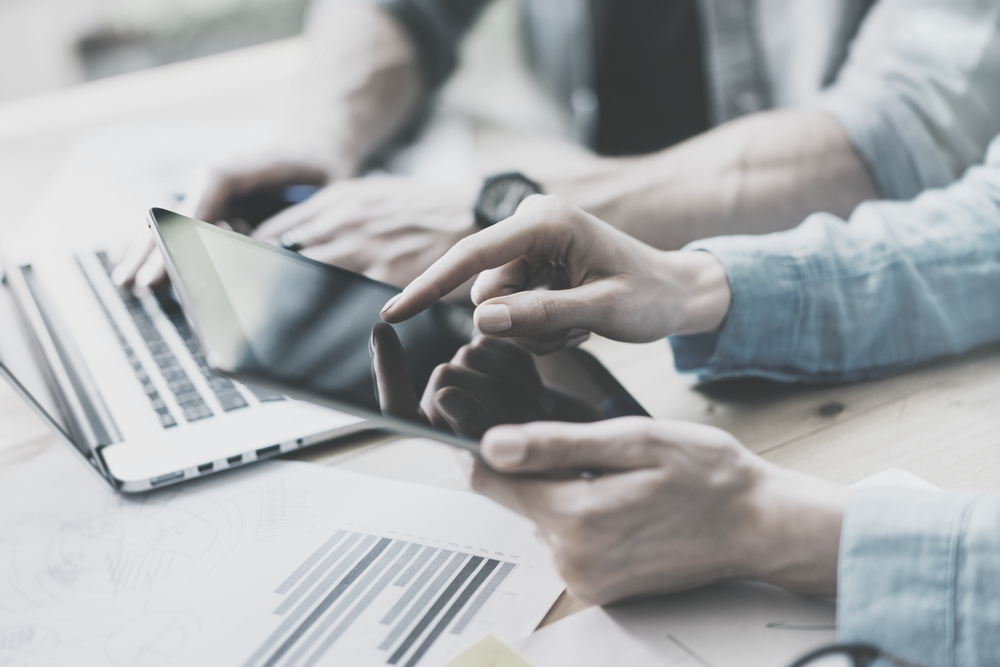 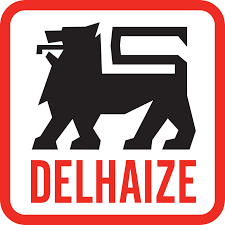 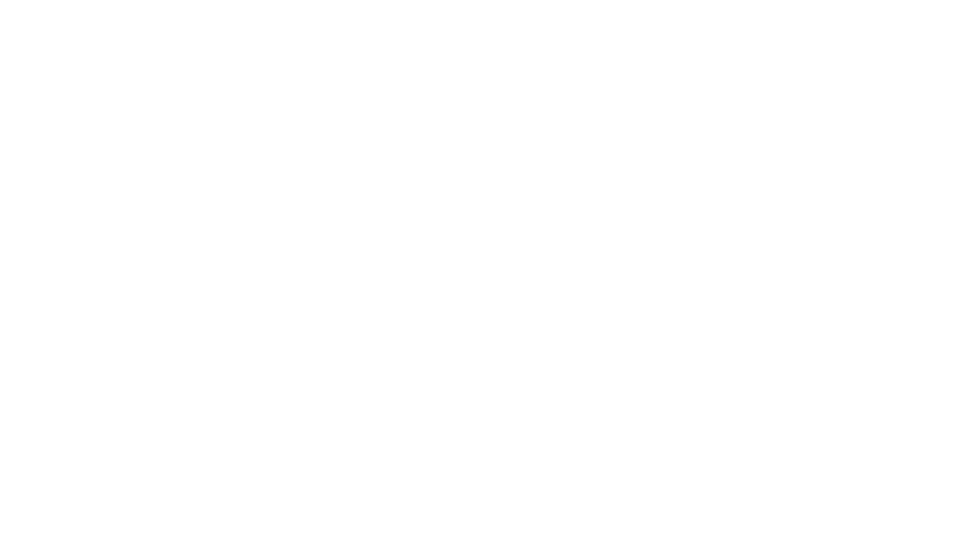 Thank you